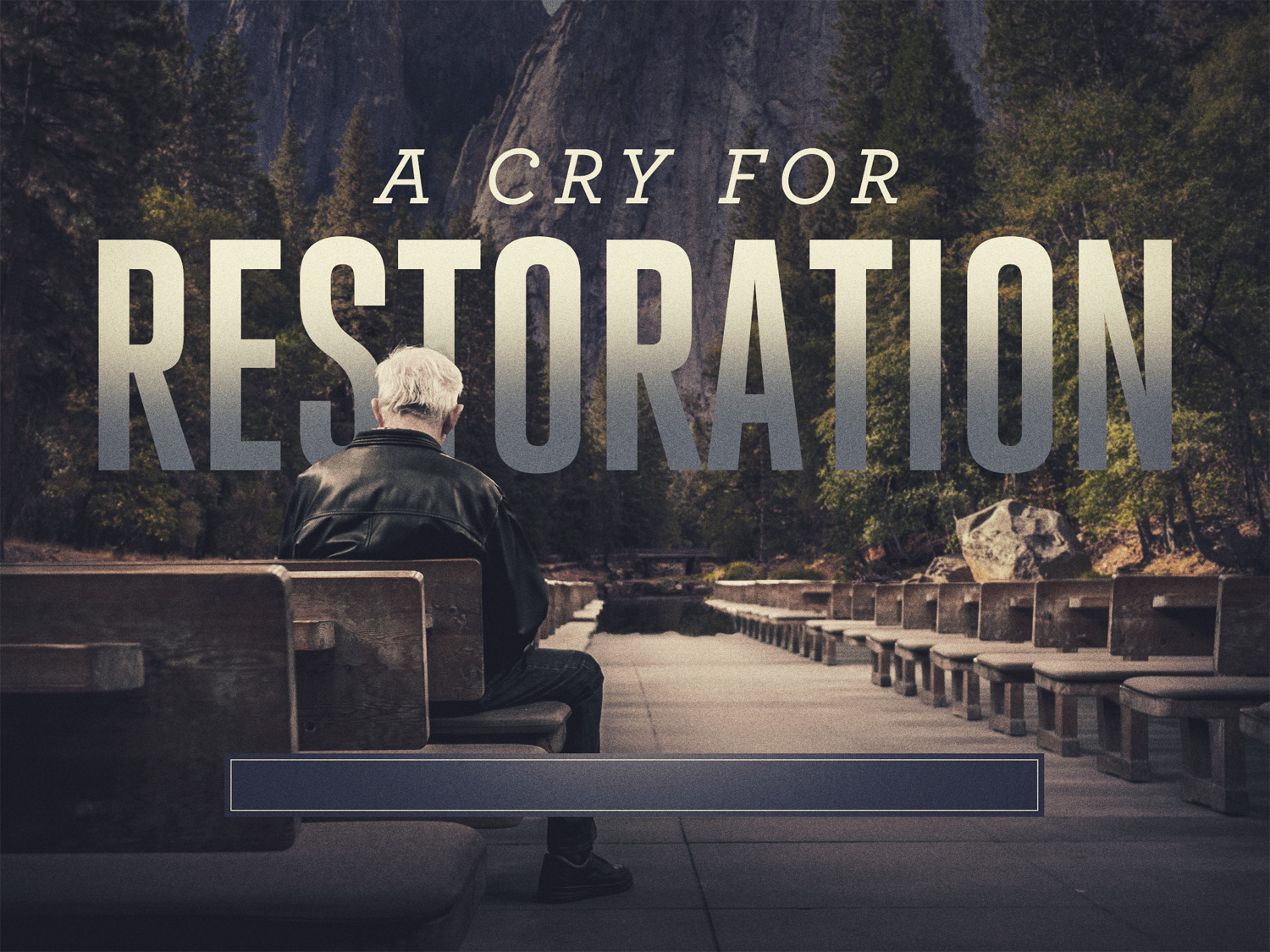 Psalm 51
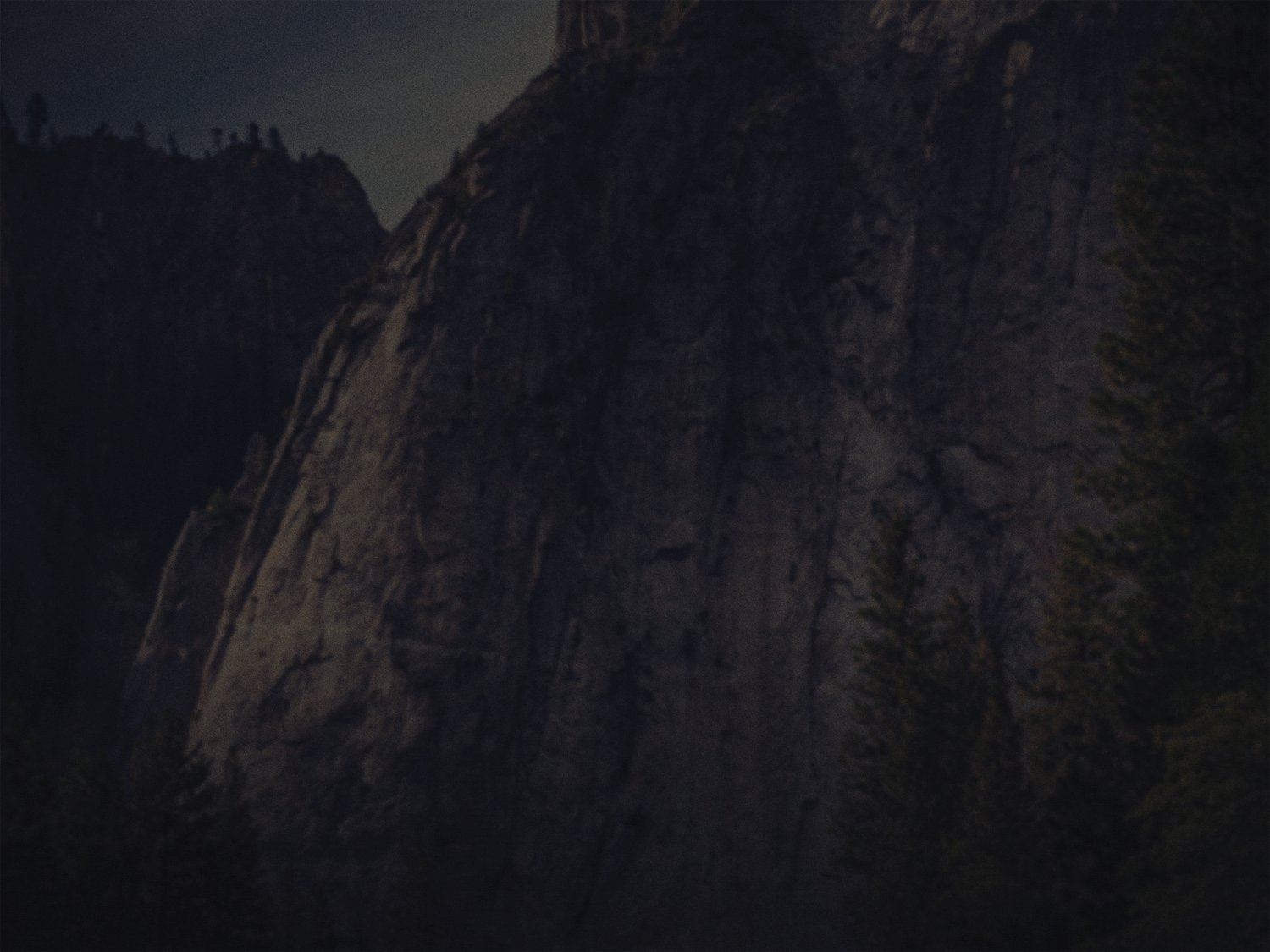 APPROACH GOD
 WITH HUMILITY
1 Have mercy on me, O God, according to your steadfast love; according to your abundant mercy blot out my transgressions. 2 Wash me thoroughly from my iniquity, and cleanse me from my sin!
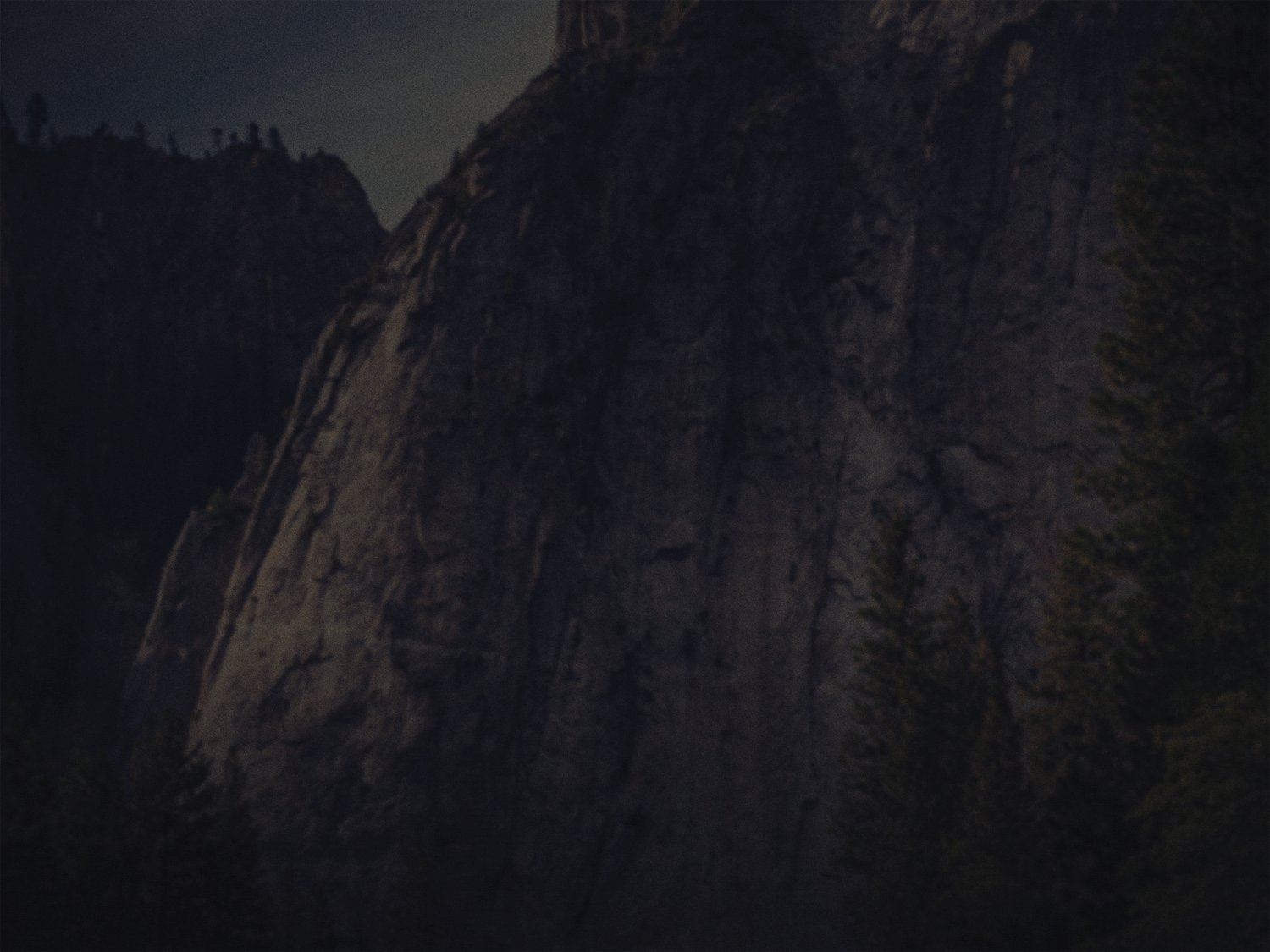 ACKNOWLEDGE OUR SIN AND
WHO WE’VE SINNED AGAINST
3 For I know my transgressions, and my sin is ever before me. 4 Against you, you only, have I sinned and done what is evil in your sight, so that you may be justified in your words and blameless in your judgment.
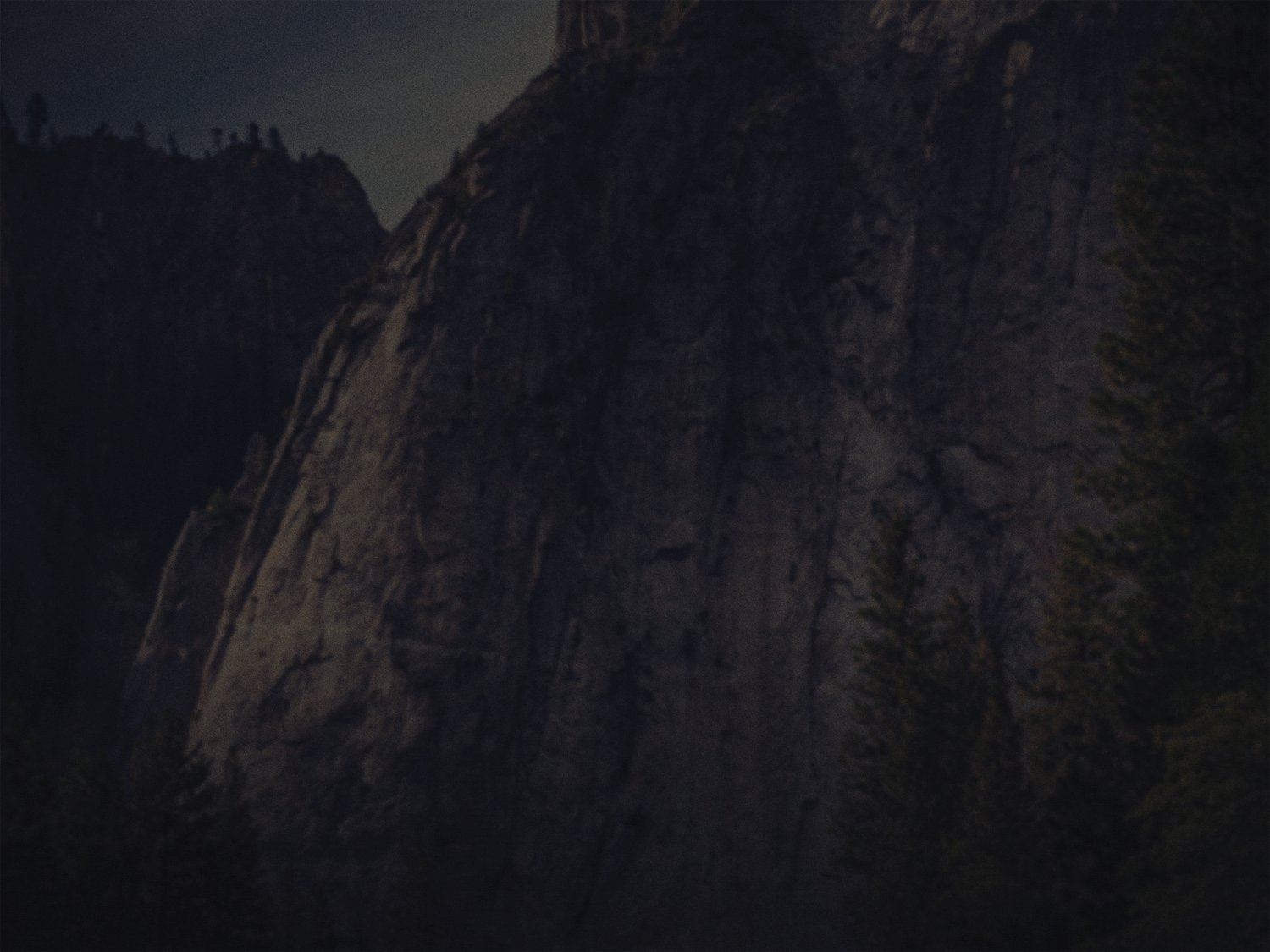 ACKNOWLEDGE OUR SIN AND
WHO WE’VE SINNED AGAINST
5 Behold, I was brought forth in iniquity, and in sin did my mother conceive me. 6 Behold, you delight in truth in the inward being, and you teach me wisdom in the secret heart.
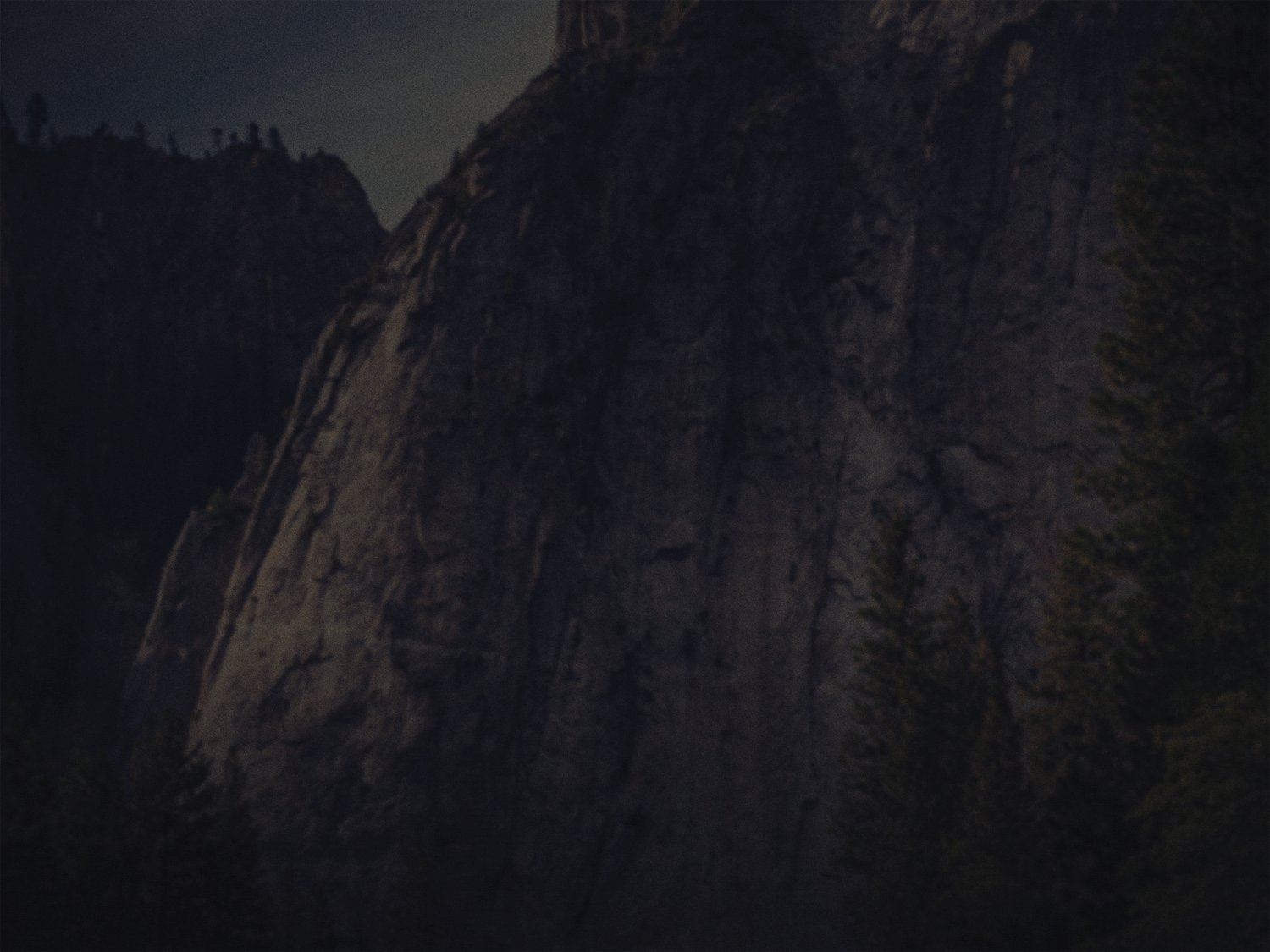 ASK FOR FORGIVENESS
7 Purge me with hyssop, and I shall be clean; wash me, and I shall be whiter than snow.
8 Let me hear joy and gladness; let the bones that you have broken rejoice
9 Hide your face from my sins, and blot out all my iniquities. 10 Create in me a clean heart, O God, and renew a right spirit within me.
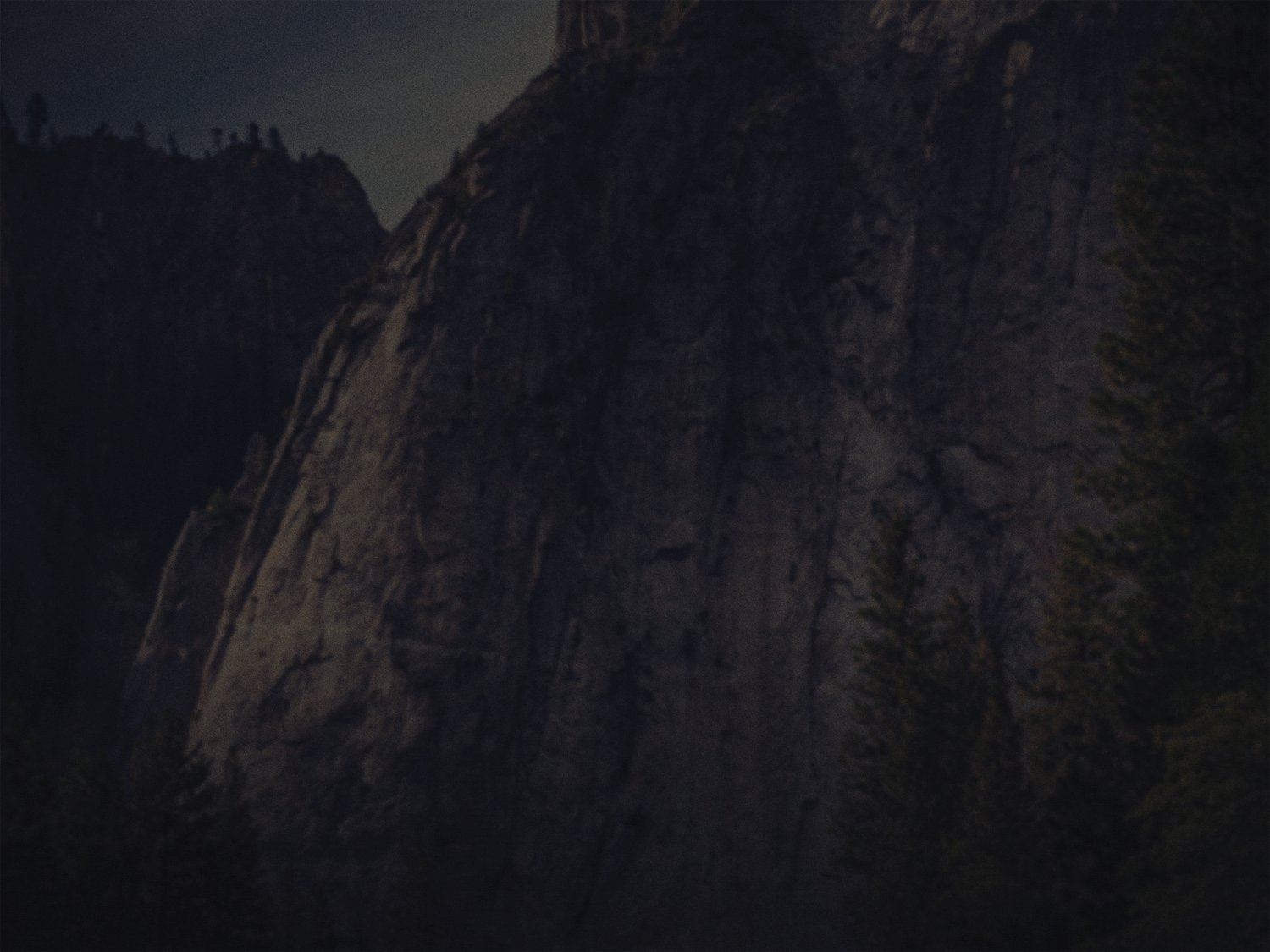 ASK FOR FORGIVENESS
11 Cast me not away from your presence, and take not your Holy Spirit from me. 12 Restore to me the joy of your salvation, and uphold me with a willing spirit.
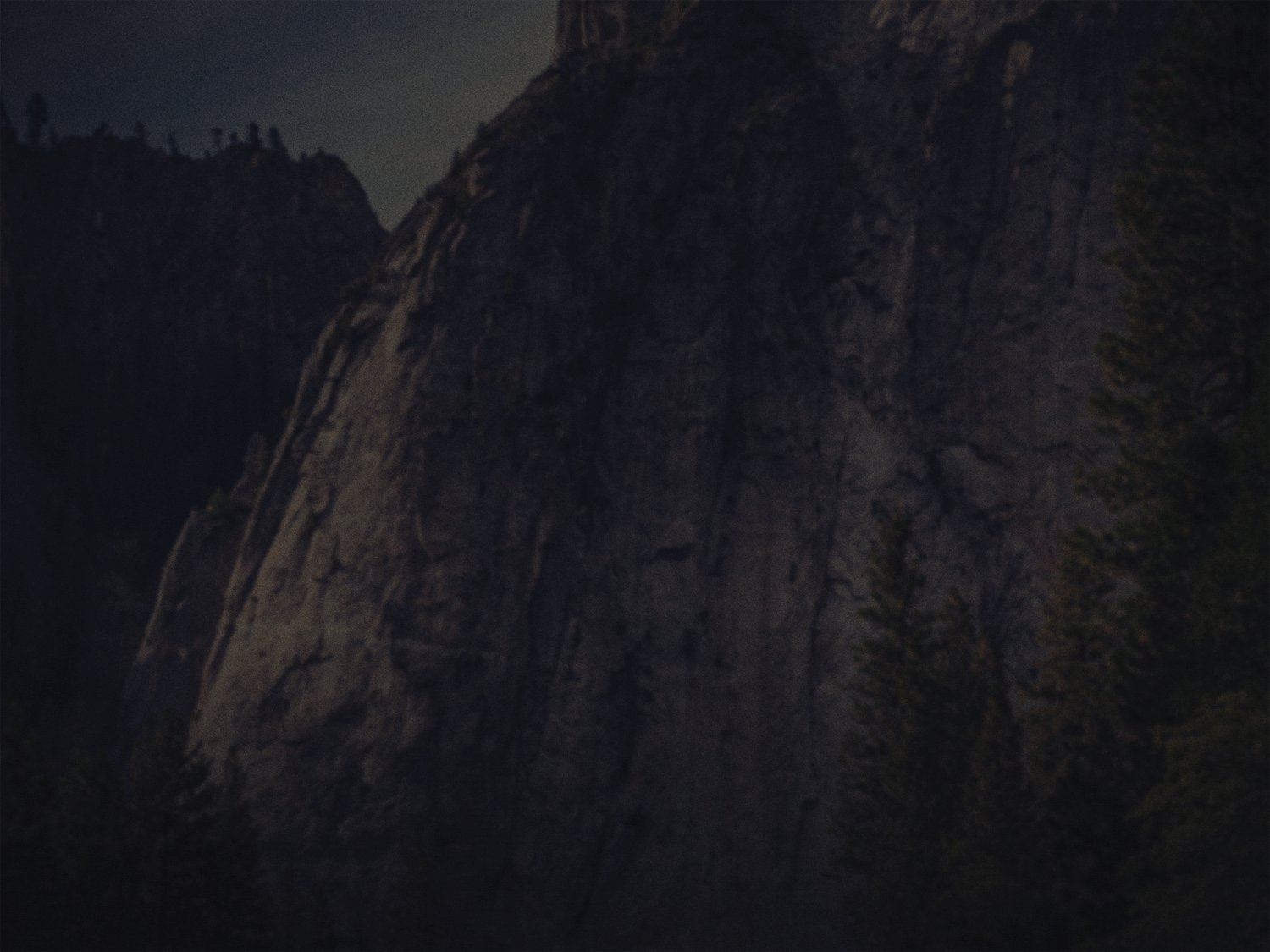 RESPOND TO 
GOD’S FORGIVENESS
Through Evangelism 

13 Then I will teach transgressors your ways, and sinners will return to you.
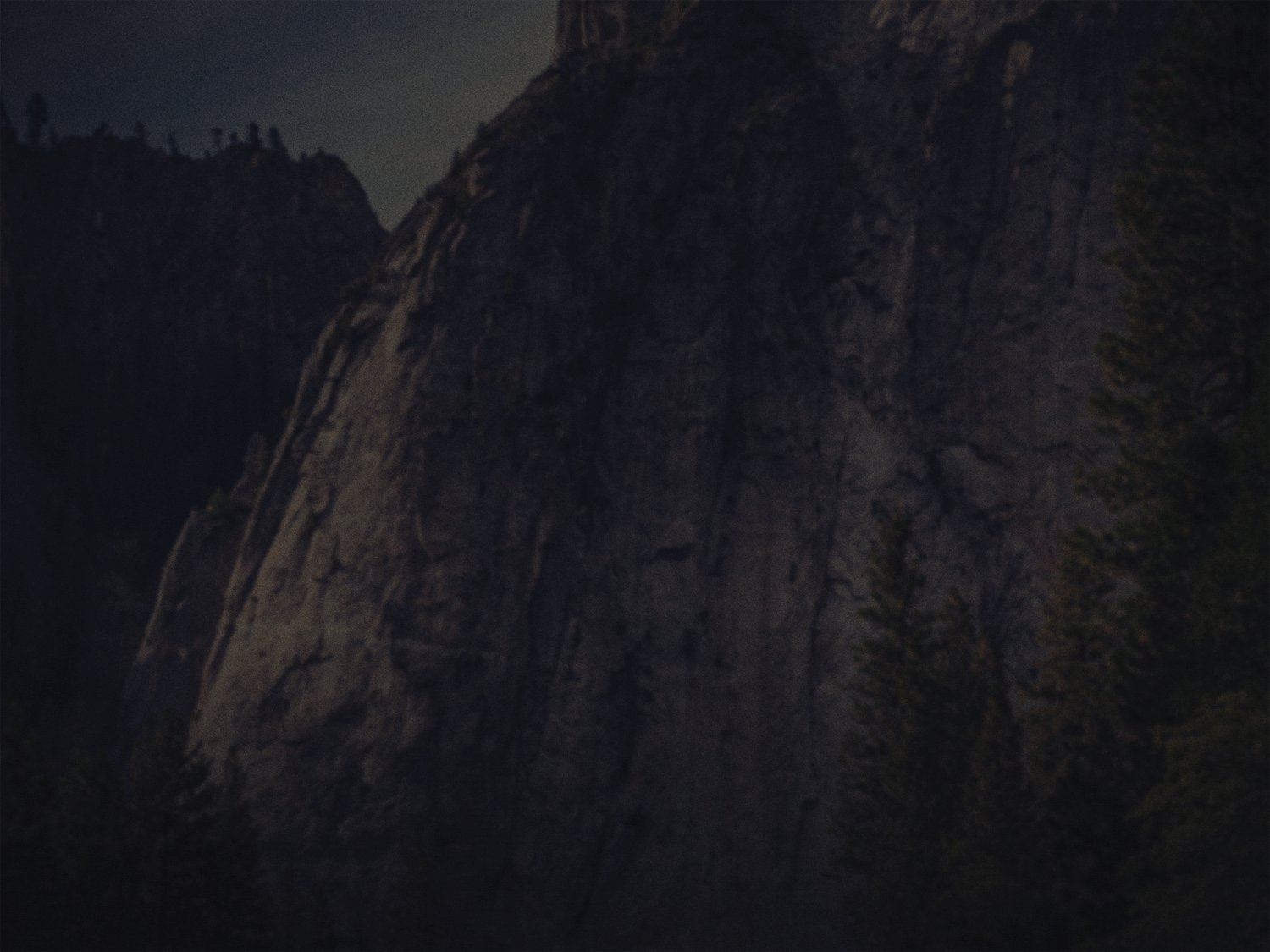 RESPOND TO 
GOD’S FORGIVENESS
Through Worship 

14 Deliver me from bloodguiltiness, O God, O God of my salvation, and my tongue will sing aloud of your righteousness. 15 O Lord, open my lips, and my mouth will declare your praise.
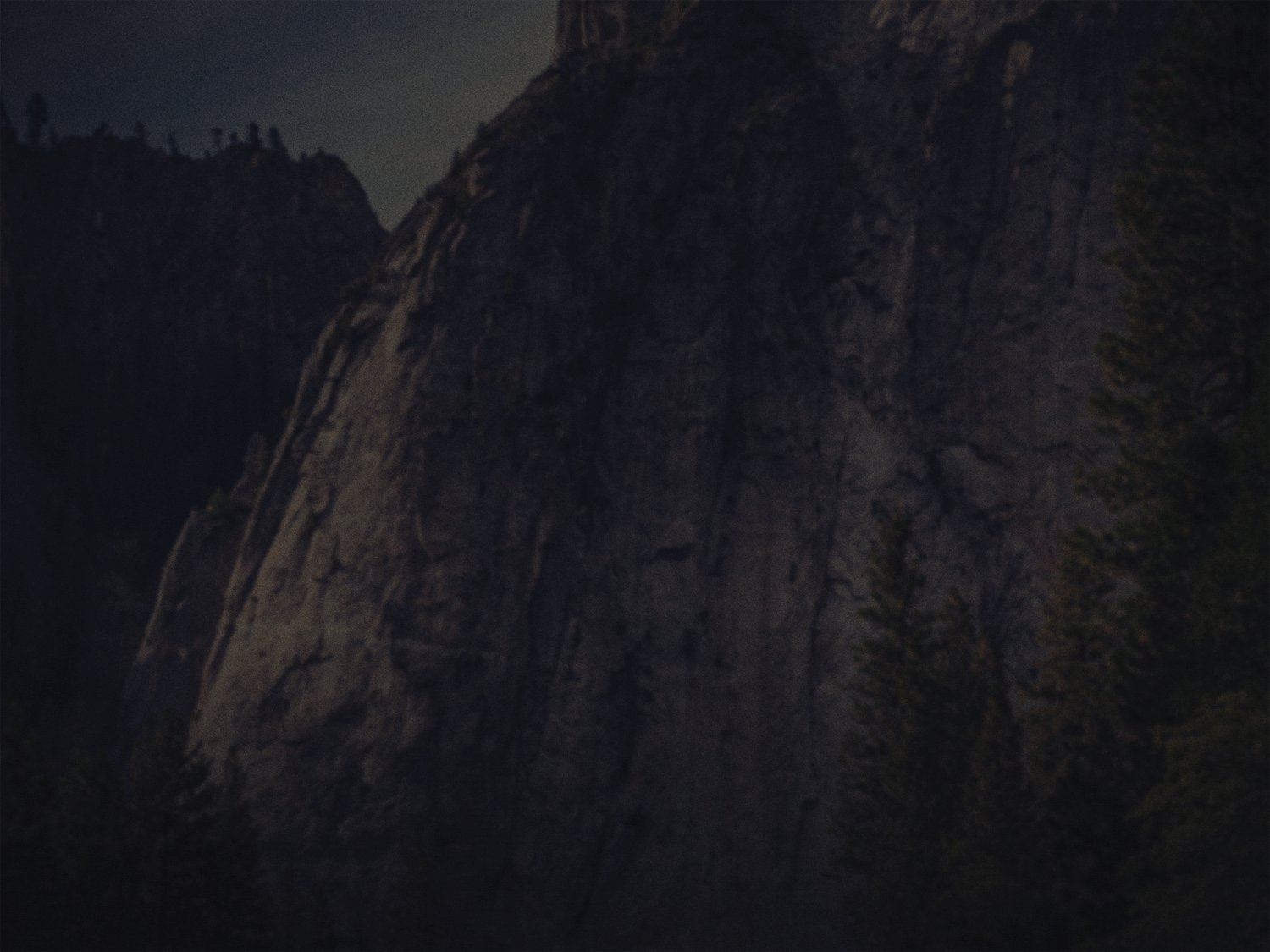 RESPOND TO 
GOD’S FORGIVENESS
From the Heart

16 For you will not delight in sacrifice, or I would give it; you will not be pleased with a burnt offering. 17 The sacrifices of God are a broken spirit; a broken and contrite heart, O God, you will not despise. 18 Do good to Zion in your good pleasure; build up the walls of Jerusalem; 19 then will you delight in right sacrifices, in burnt offerings and whole burnt offerings; then bulls will be offered on your altar.
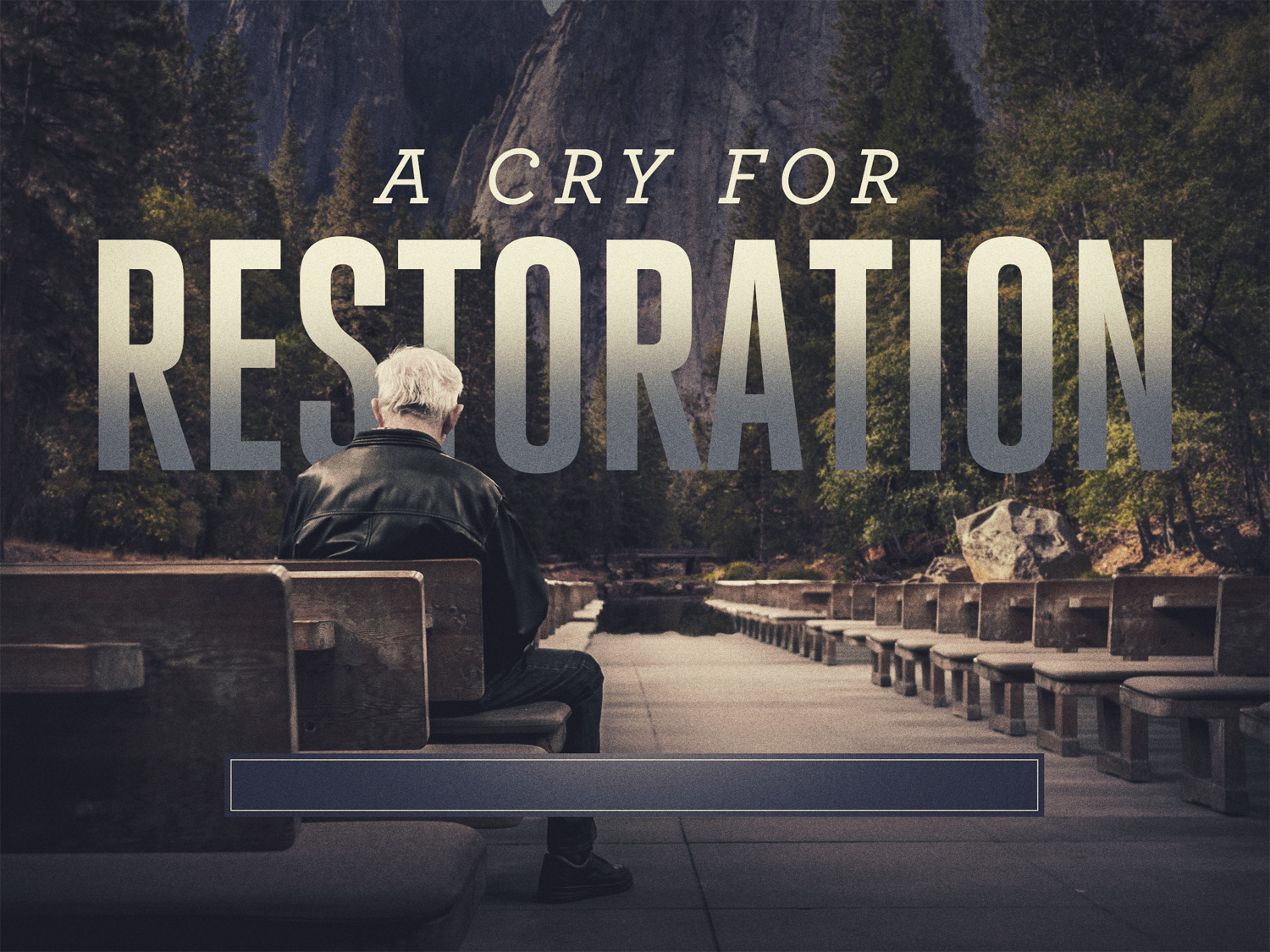 Psalm 51